DIE RÄTSEL ÜBER TIERE
Ich habe einen langen flaumigen Schwanz. Ich lebe im Wald, ich liebe ein Wildbret zu essen.
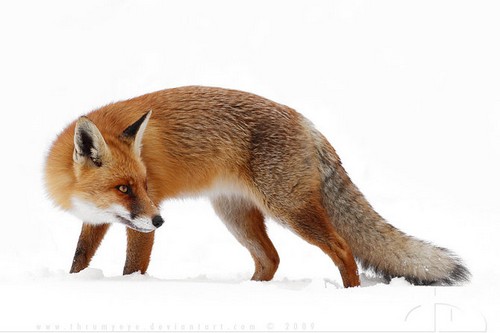 Ich lebe in der tiefen Wälder oder in der umfangreichen Steppen. Ich habe dichtes graues Fell; ich esse nur ein Fleisch.
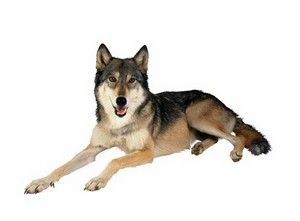 Ich lebe in Wälder. Ich beiβe Haselnüsse sehr gern.
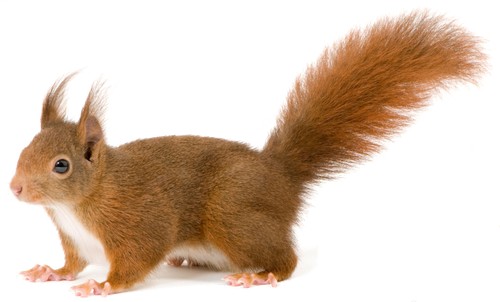 Ich habe lange schöne Ohren.Ich kann schnell laufen; ich liebe verschiedene Gemüse essen.
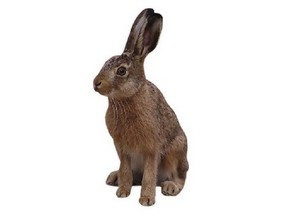 Ich lebe in Wälder.Ich bin groβ.Ich liebe Beeren und Honig.
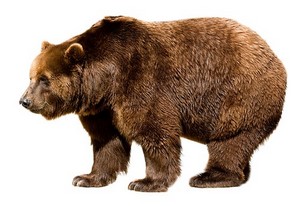 Ich kenn ein kleines Tierlein, das läuft in Küche und Keller hinein.
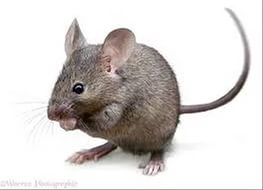 das Tier – die Tiere
Der Wolf
Der Fuchs
Der Bär
Der Hase
Das Eichhörnchen
Die Maus
Die Wölfe
Die Füchse
Die Bären
Die Hasen
Die Eichhörnchen
Die Mäuse